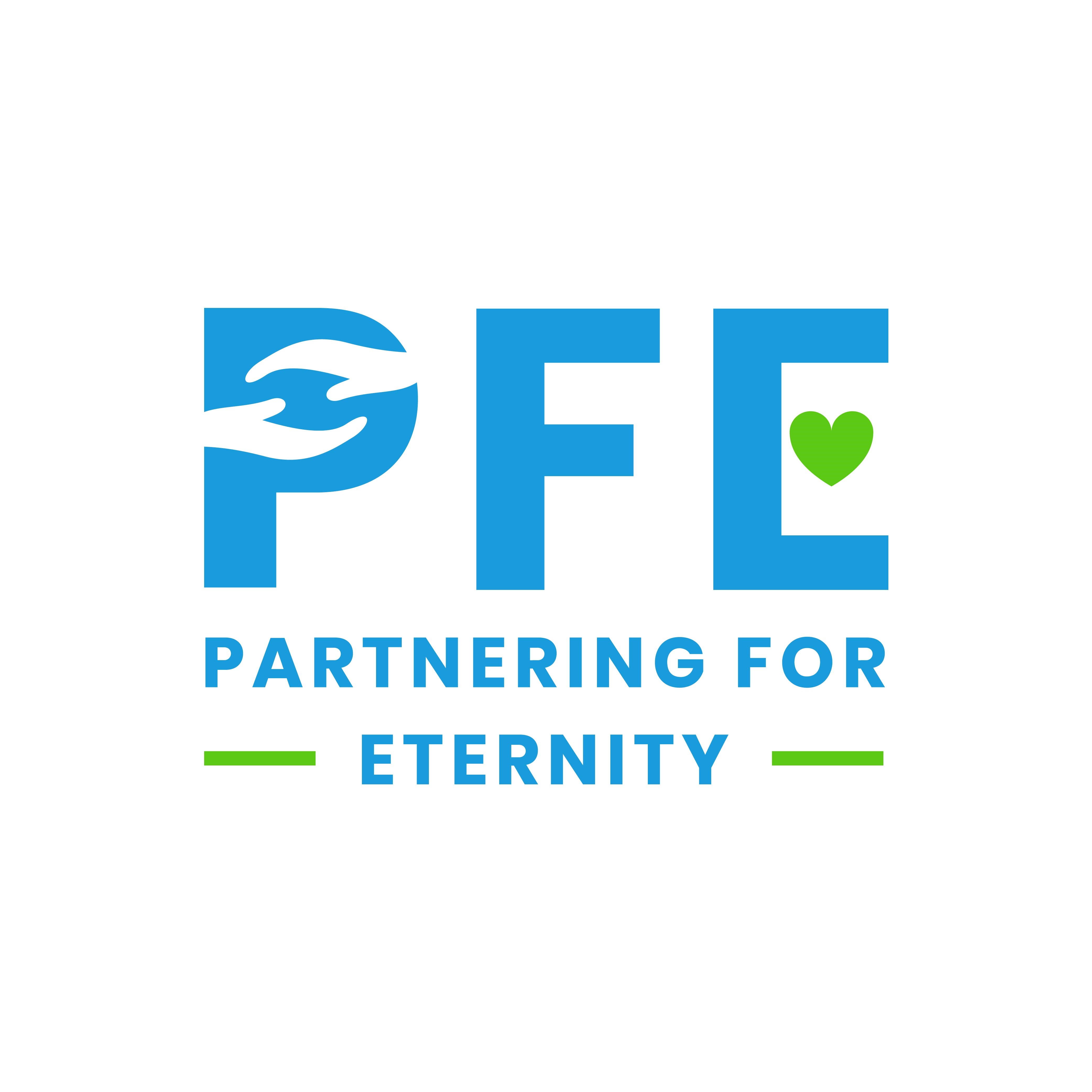 Student Orientation (Grades K-8)
[Speaker Notes: 2021-2022]
How PFE Works
Attend orientation (every year)
Set up your online account
Start visitation
1 hour/week
Can visit from August-May
Should occur at or in your mentor’s home
Parent/guardian must be present to supervise
Submit an online reflection after each visit (within 24 hours)

You receive:
$30 scholarship per visit
The blessing of an intergenerational friendship
Choosing Your Mentor
Visiting
Once you have attended orientation and set up your online account, start visiting! We recommend planning your visits with your mentor by filling in the PFE Calendar.
*Calendar available for download on the PFE website under ‘Resources’

In the event of a missed visit:
Communicate with your coordinator
You can choose to miss that week of scholarship OR make up the visit
Only one make-up visit is allowed per month
Make-up visits may not be attached to another visit. They must be on a separate day.
Activity ideas
Help with chores
Bake/cook
Crafts and art
Tell stories
Play games
Work on a puzzle
Interview each other
Make a recipe book
Exercise/go on a walk
Gardening
Read a book together/devotional/Bible
Sidewalk/driveway chalk
Singing
Unacceptable Activities/visits
Virtual visits (Zoom, phone calls)
Visits occurring during Sabbath hours (Friday sundown to Saturday sundown)
Time spent at an event – your PFE hour should be spent interacting
Watching TV/movies
Time without a parent present to supervise
Visits with another adult/mentor because yours is unavailable
Writing reflections
You are required to submit a reflection after each weekly visit within 24 hours. 
If you are unable to submit within that time frame, contact your coordinator immediately to discuss alternative options. If you are having website issues, contact pfe@sffcfoundation.org immediately. If you do not contact anyone and miss the submission deadline, you may not receive scholarship.
When writing a reflection, include:
Details about the activities you participated in (cleaning, talking, games, etc.)
How you and your mentor felt about the visit (happy, sad, thankful, etc.)
What you talked about or discussed during your visit
Anything you learned or taught your mentor during the visit

*Reflections submitted or approved after the 7th of the following month will not be counted towards scholarship
Reflection Examples
Example 1: “Today I made Raisin Ribbon Bars with some help from Miss Barbara. We used a nut chopper that was seventy years old. The bars turned out good and were yummy. While we worked, we talked about what it was like for her growing up in the Philippines as a little girl. Those stories make me want to go there some day. I told her about my trip to Mexico a few weeks ago and laughed about the squirrel who chased me. It was a nice visit and I’m excited for next week.” (7th grade)
What makes this a good reflection?
7th grade = 7 sentences 
Mentor’s name included?
Good grammar and punctuation?
Evidence of friendship growth?

Example 2: “we sang we prayed” (3rd grade)
What makes this a bad reflection?
3rd grade = 3 sentences
Mentor’s name included?
Good grammar and punctuation?
Evidence of friendship growth?
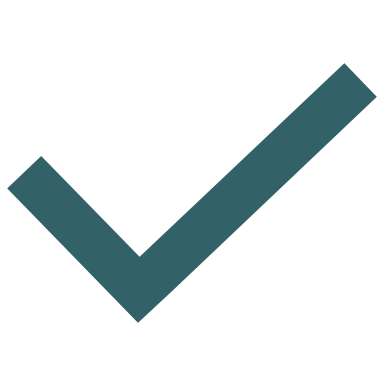 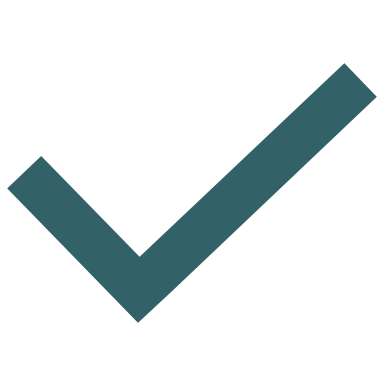 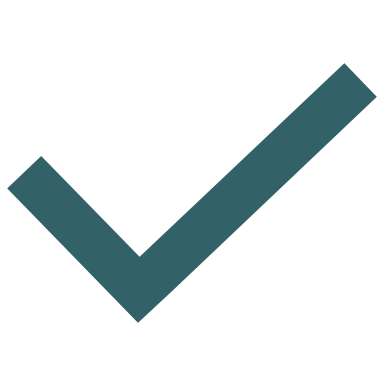 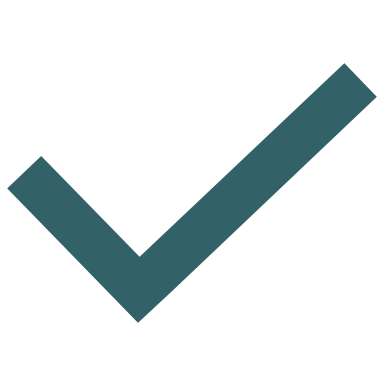 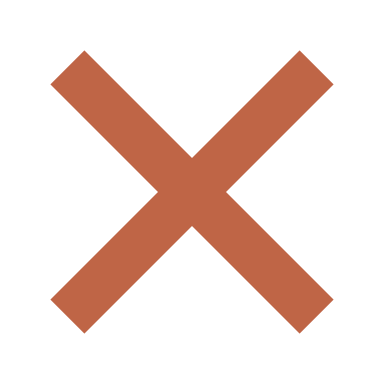 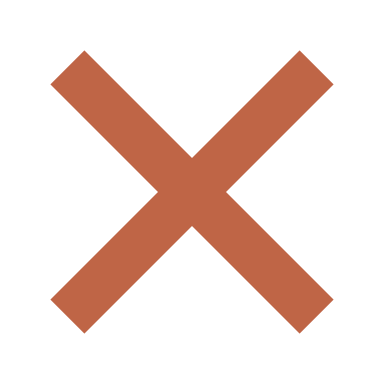 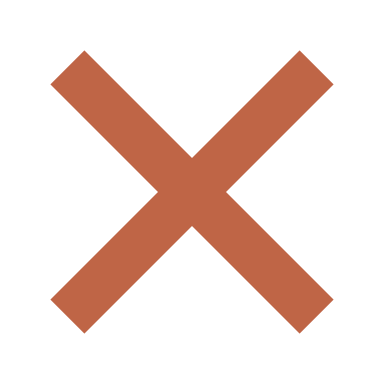 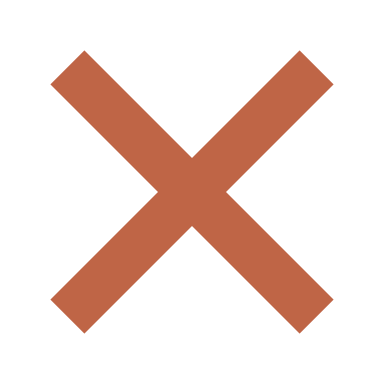 Helpful resources
Helpful documents are available to you on the PFE website under the ‘Resources’ tab such as:
Activity suggestions
Calendar
Reflection website directions
Student packet in English & Spanish
Mentor packet
Understanding guidelines
Questions?
Contact Information